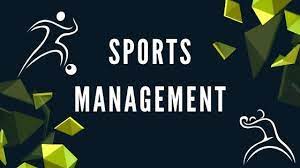 MEANING OF MANAGEMENT
LECTURE 1
Management is the process of planning and organising the resources and activities of a business to achieve specific goals in the most effective and efficient manner possible. Efficiency in management refers to the completion of tasks correctly and at minimal costs. Effectiveness in management relates to the completion of tasks within specific timelines to yield tangible results.
DO YOU KNOW ANY DEFINITION OF MANAGEMENT
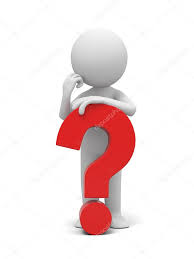 Importance of management
Helps in achieving group goals: Effective management gives a common direction to individual efforts and guides them towards achieving the overall goals of an organisation.
Increases efficiency: Efficiency reduces costs and increases productivity in all spheres of an organisation's work.
Creates a dynamic organisation: Management helps its personnel in adapting to change so that the organisation continues to maintain its competitive edge. How well an organisation can respond and adapt to change can mean the difference between its success and failure.
Helps in achieving personal objectives: Effective management fosters team spirit, cooperation and commitment to achieve the organisational goals as a group, which helps each term member achieve their personal objectives.
Levels of management
1. Top management
Typically, the senior-most executives in a company are the chairman, chief executive officer, chief operating officer, president and vice-president. Their role lies in integrating diverse components of the company and coordinating activities of different departments. They also analyse the business environment and its implications to formulate goals in order to ensure the survival of the company and the welfare of its stakeholders.
2. Middle management
Mostly composed of division heads, the middle management links the operational management to the top management. Division/department heads receive guidance from top managers and are leaders to operational managers. Their job is to understand the policies framed by the top management and relay them to their respective divisions/departments to ensure that they follow through with company policies and decisions.
3. Operational management
Supervisors, section leads or forepersons directly oversee the efforts of the workforce. They are responsible for quality control and ensure that the work meets deadlines. The top management draws out the plans that define the authority and responsibility of supervisors.